Nói và nghe
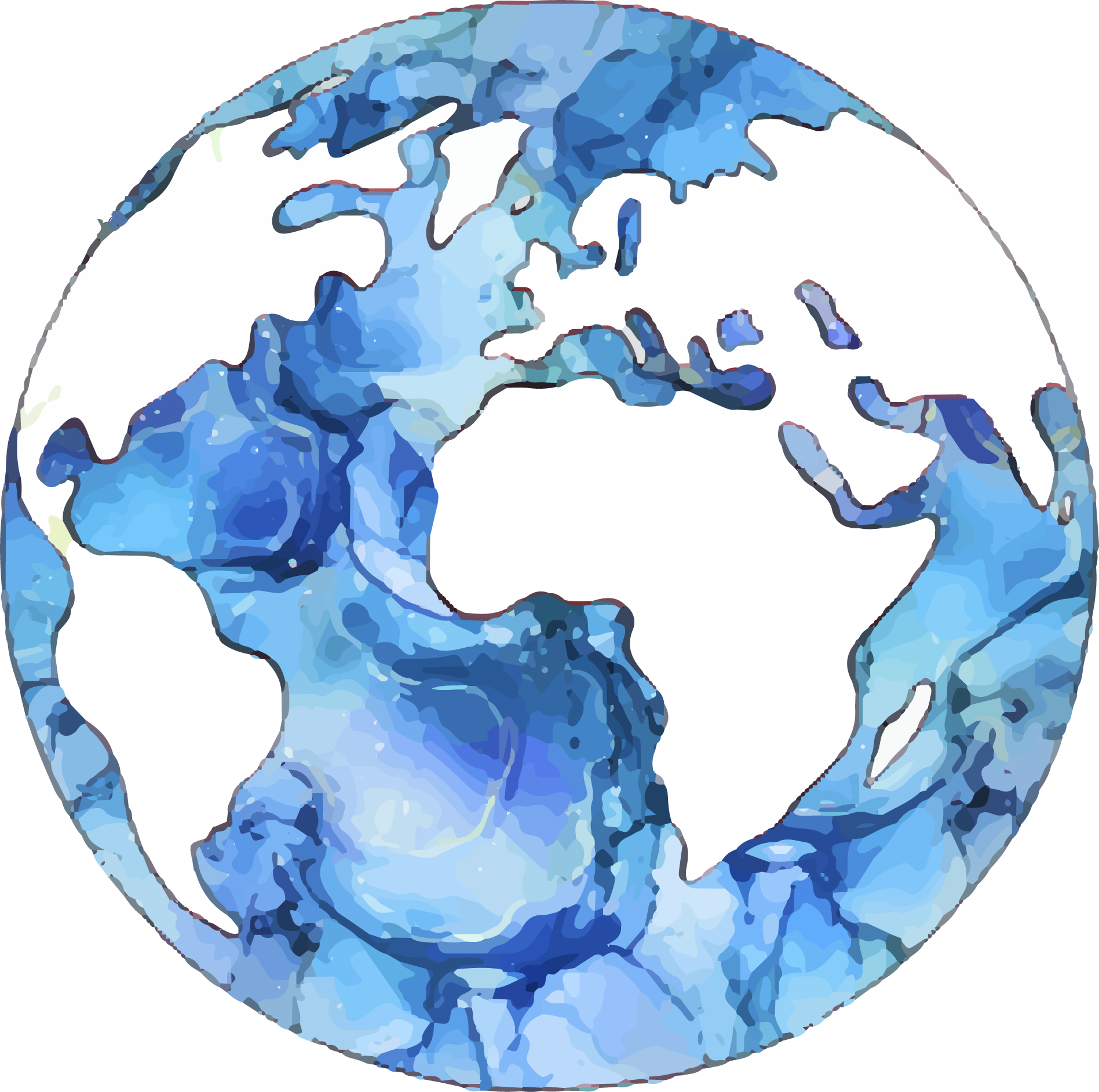 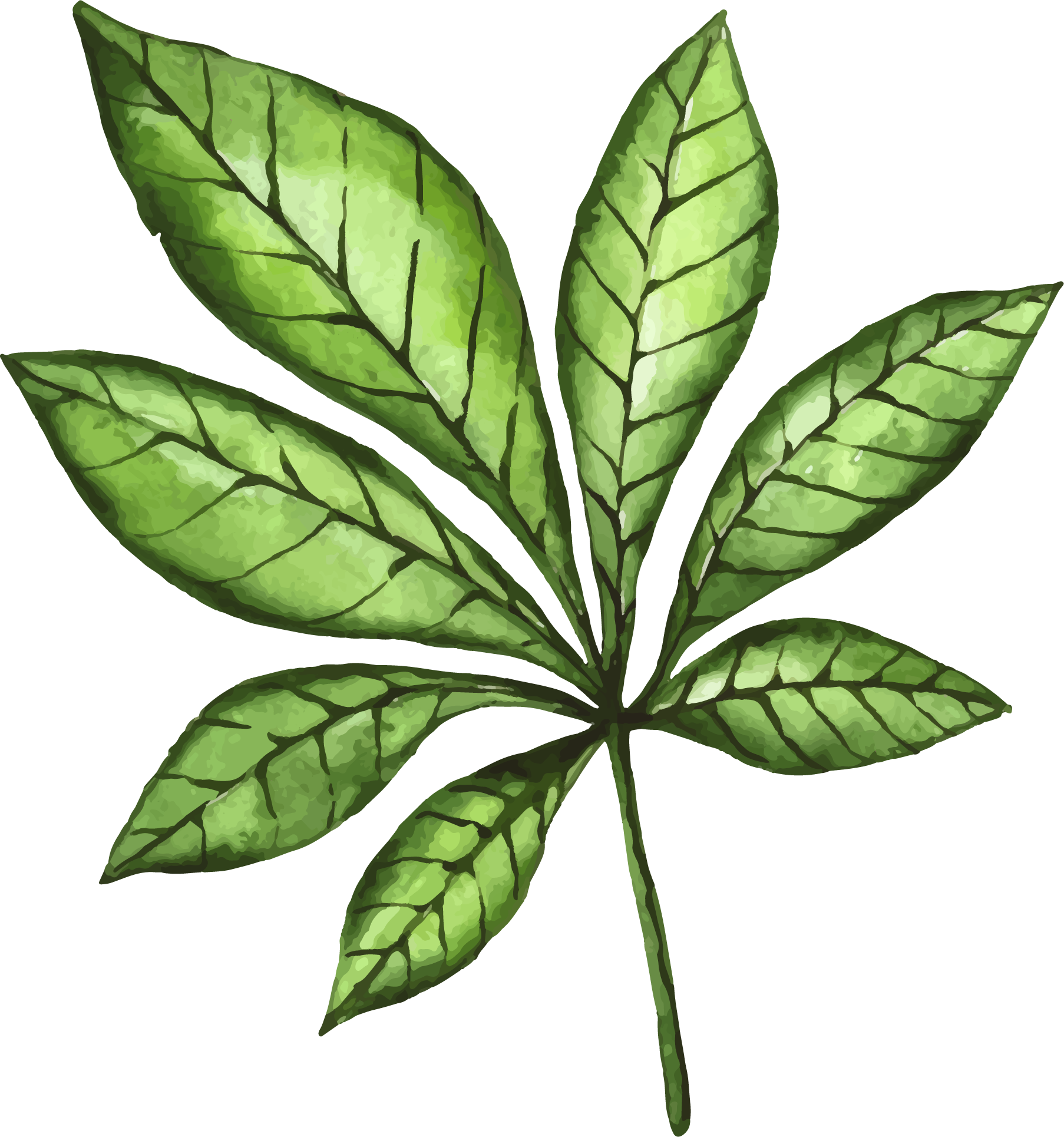 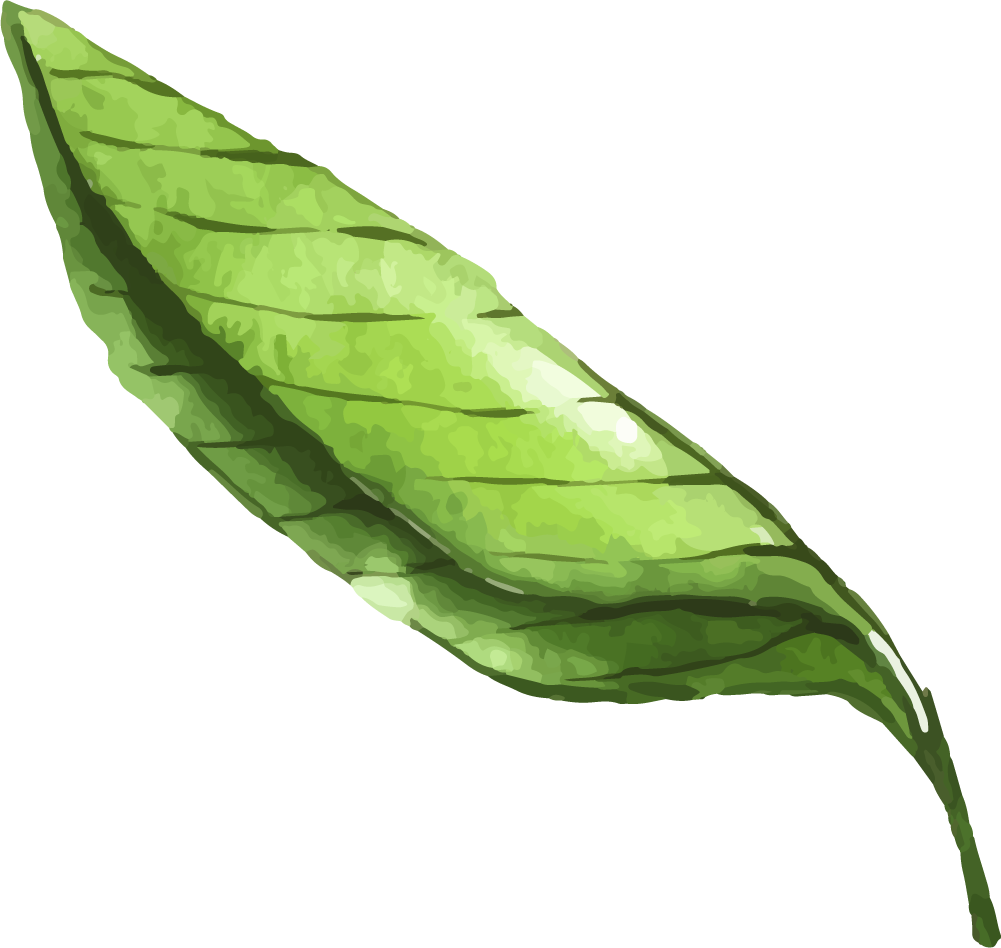 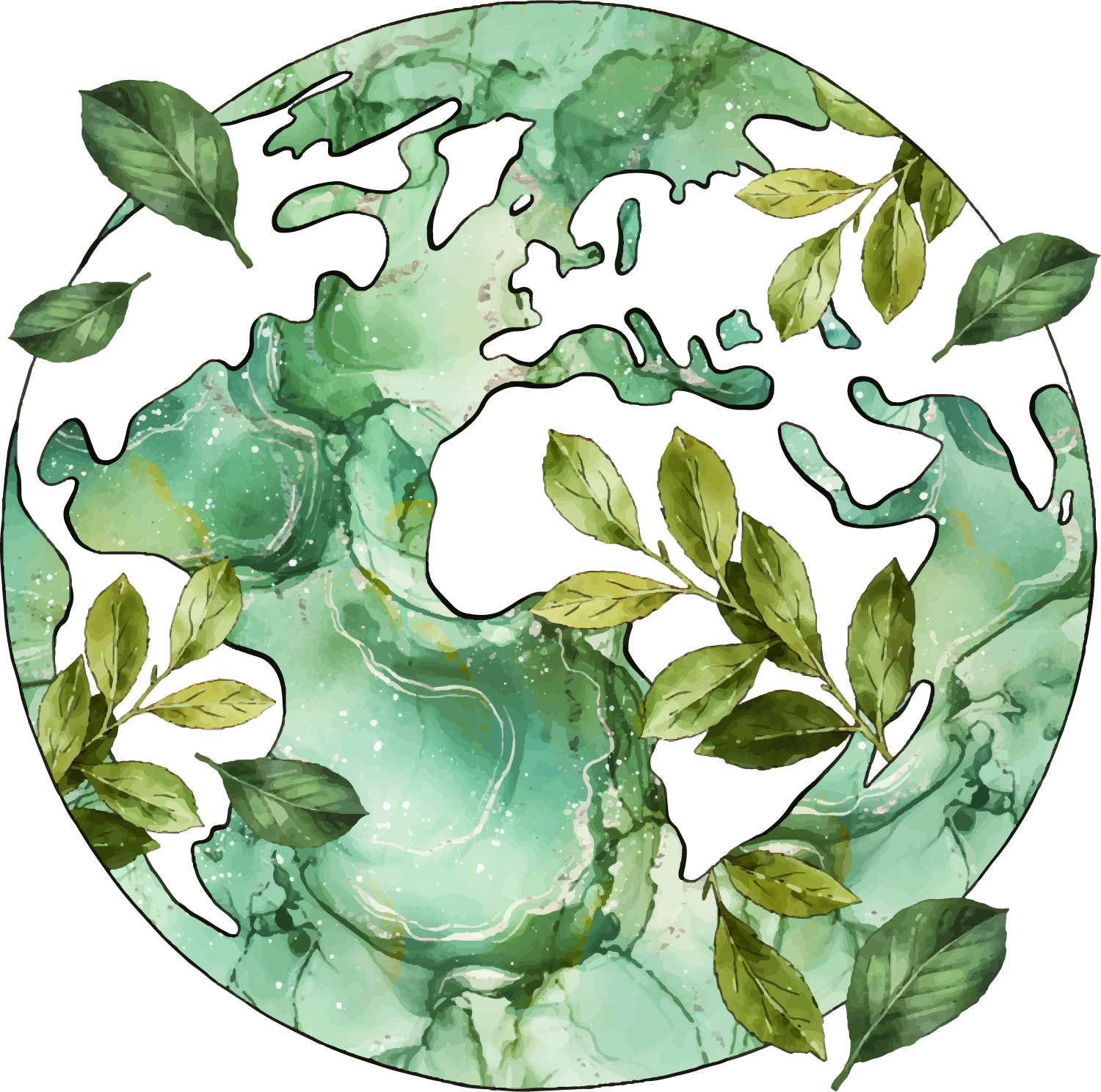 Chuẩn bị
Mục đích của bài nói là gì?
 Trao đổi về một vấn đề mà em quan tâm.
2. Đối tượng tiếp nhận bài nói là những ai?
 Thầy cô, các bạn, người thân có hiểu biết đến vấn đề mà em quan tâm.
3. Để chuẩn bị nội dung bài nói, chúng ta phải làm những bước gì?
Các bước cần làm để chuẩn bị bài nói
- Chọn vấn đề
- Tìm hiểu những thông tin xoay quanh vấn đề
- Xây dựng sườn ý cơ bản
- Xác định từ ngữ then chốt và giọng nói thích hợp.
4. Từ thực tiễn các bài “Nói và nghe”, chia sẻ các phương pháp luyện nói của em với các bạn.
Tự nhẩm lại nội dung bài nói
Luyện nói trước gương
Rèn luyện mỗi ngày
Kể cho người thân nghe trước
Ghi âm bài nói rồi nghe lại
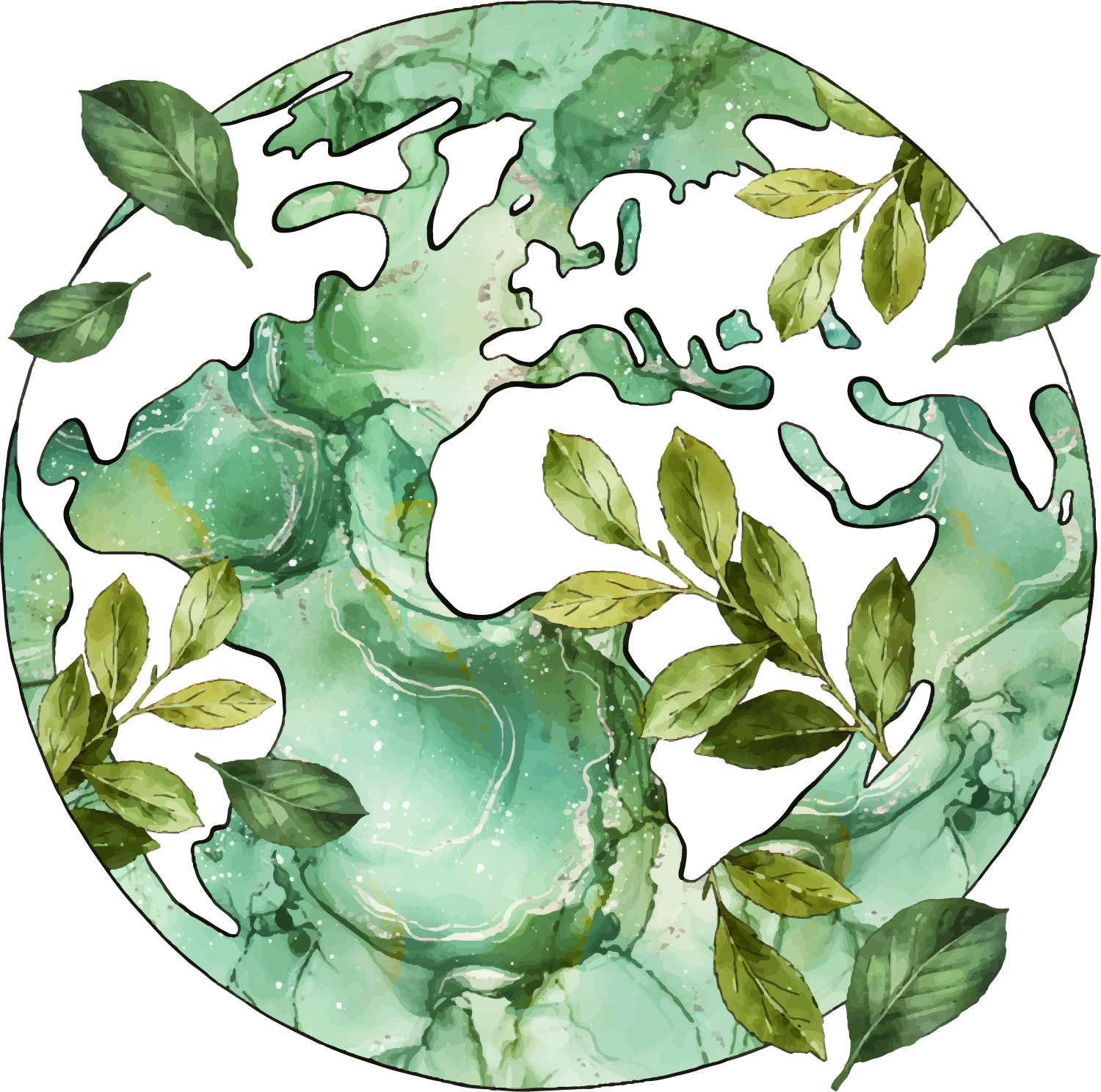 Chuẩn bị nội dung bài nói
+ Nhóm 1: vấn đề thanh thiếu niên sử dụng mạng xã hội
+ Nhóm 2: vấn đề an toàn giao thông
+ Nhóm 3: vấn đề covid 19 và những nỗi lo
+ Nhóm 4: vấn đề học sinh nói tục chửi bậy
- Thời gian kể: 7 phút/ nhóm
1. Tìm hiểu những thông tin liên quan đến vấn đề được giao. 
2. Cần giải thích những từ ngữ nào? 
3. Vấn đề đó tích cực hay tiêu cực? Nó có tác động như thế nào đến đời sống con người?
4. Từ đó, em rút ra được bài học gì cho bản thân và những người xung quanh?
5. Nhóm dự định lựa chọn hình thức nói thế nào?
Thảo luận
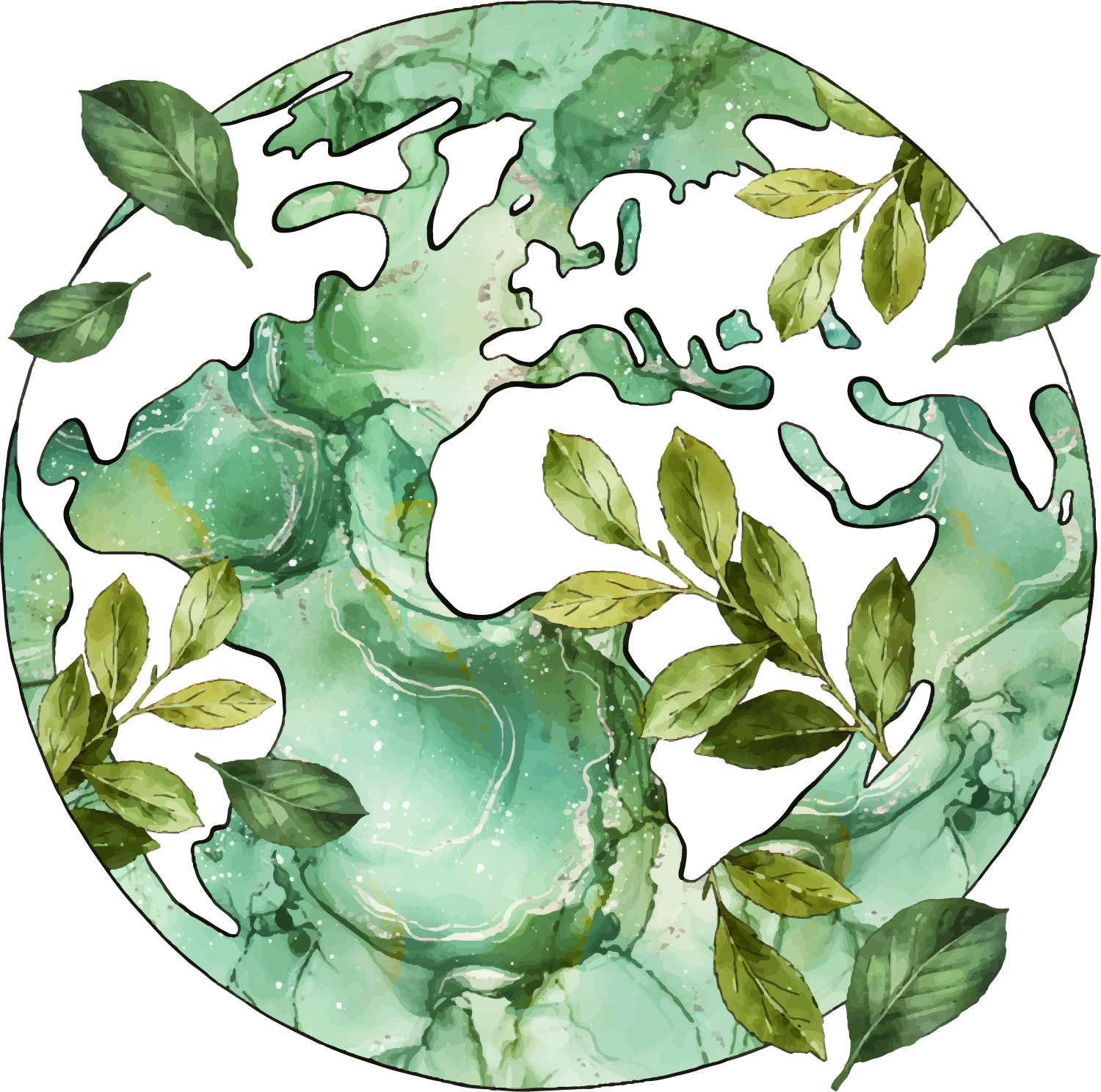 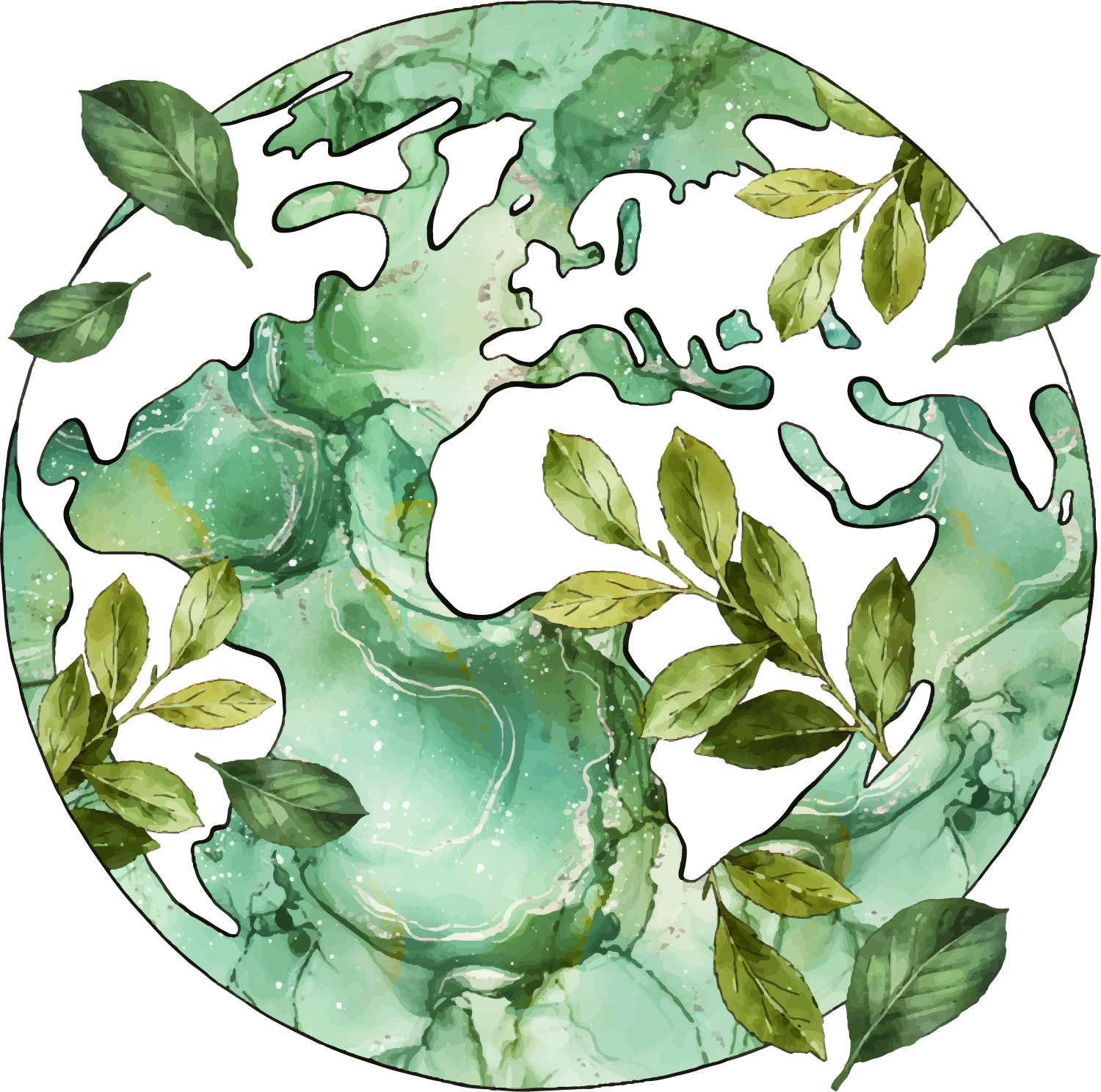 Trình bày bài nói
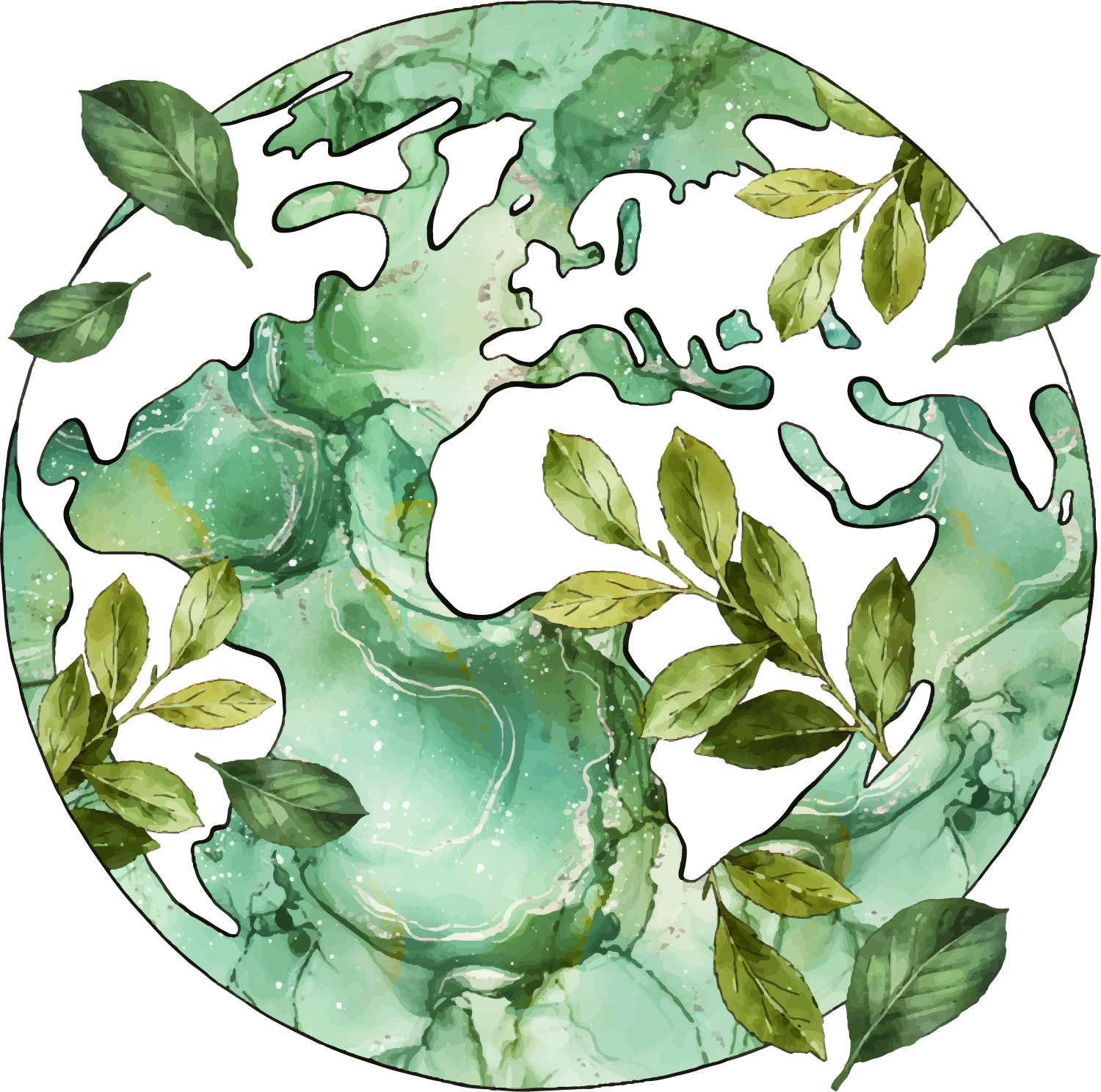 Trao đổi về bài nói
1. Hãy xem lại bảng kiểm và đưa ra các điểm mạnh, điểm yếu của lớp mình trong tiết nói.
2. Hãy đề xuất một số giải pháp để bài “Nói và nghe” sau được tốt hơn.